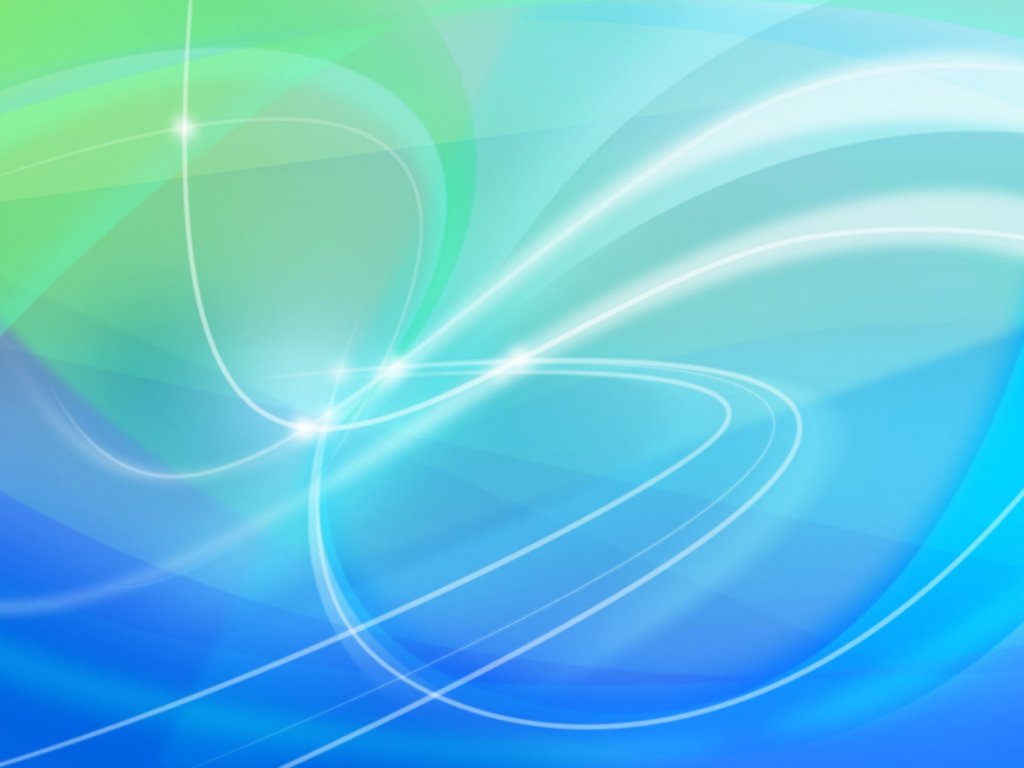 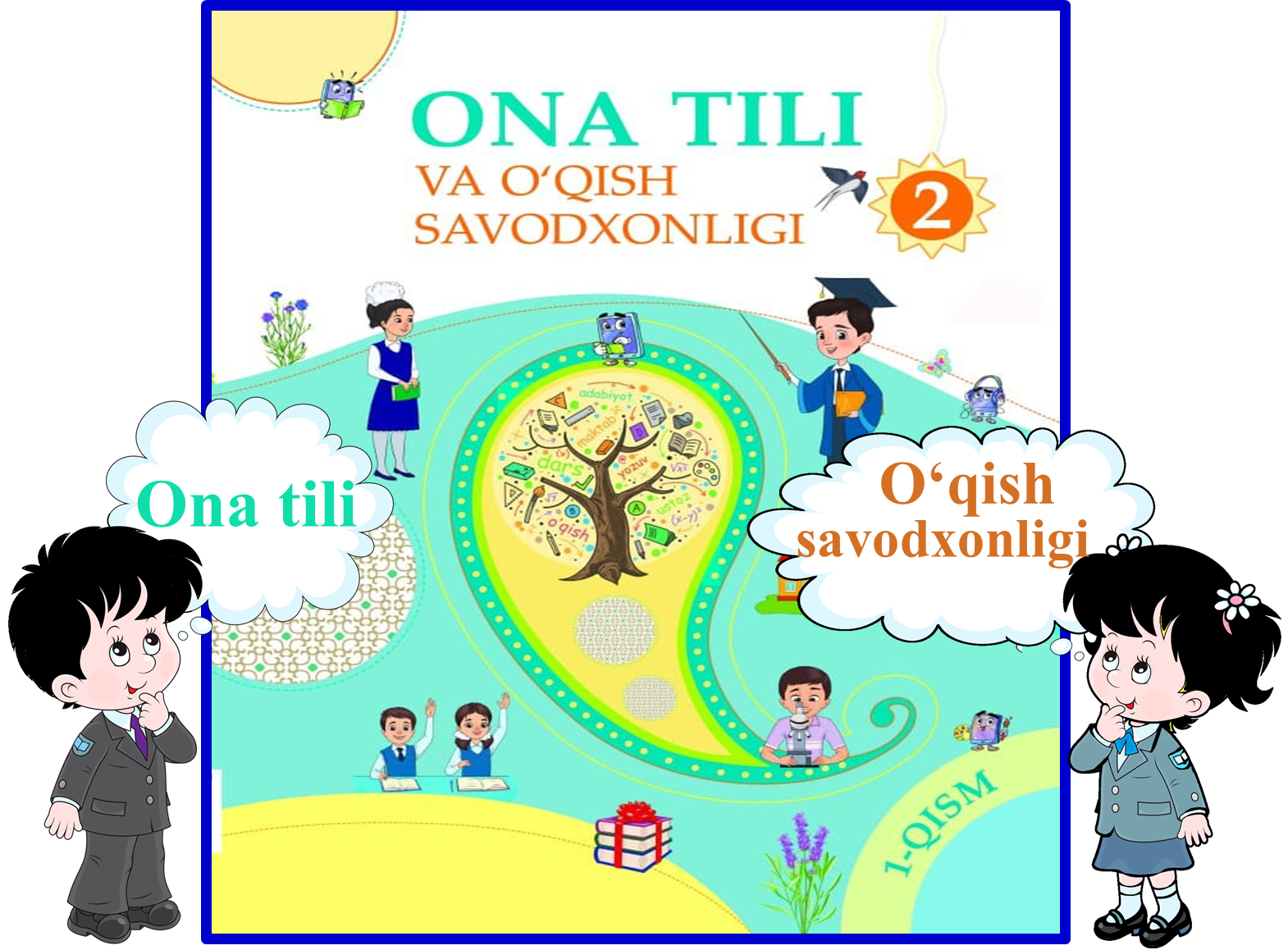 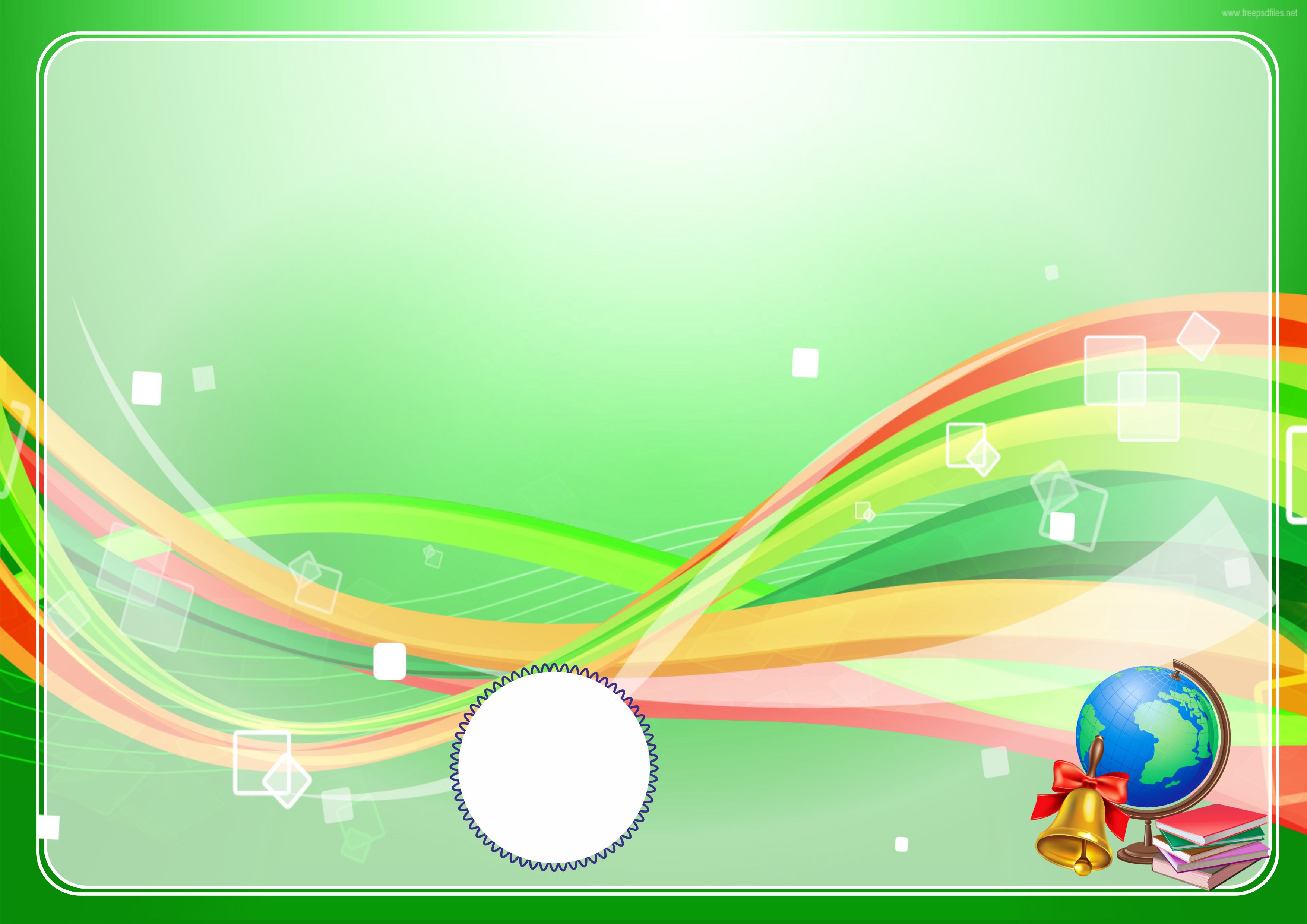 Bo‘lim: Tug‘ilgan kuning bilan!
Mustahkamlash darsi
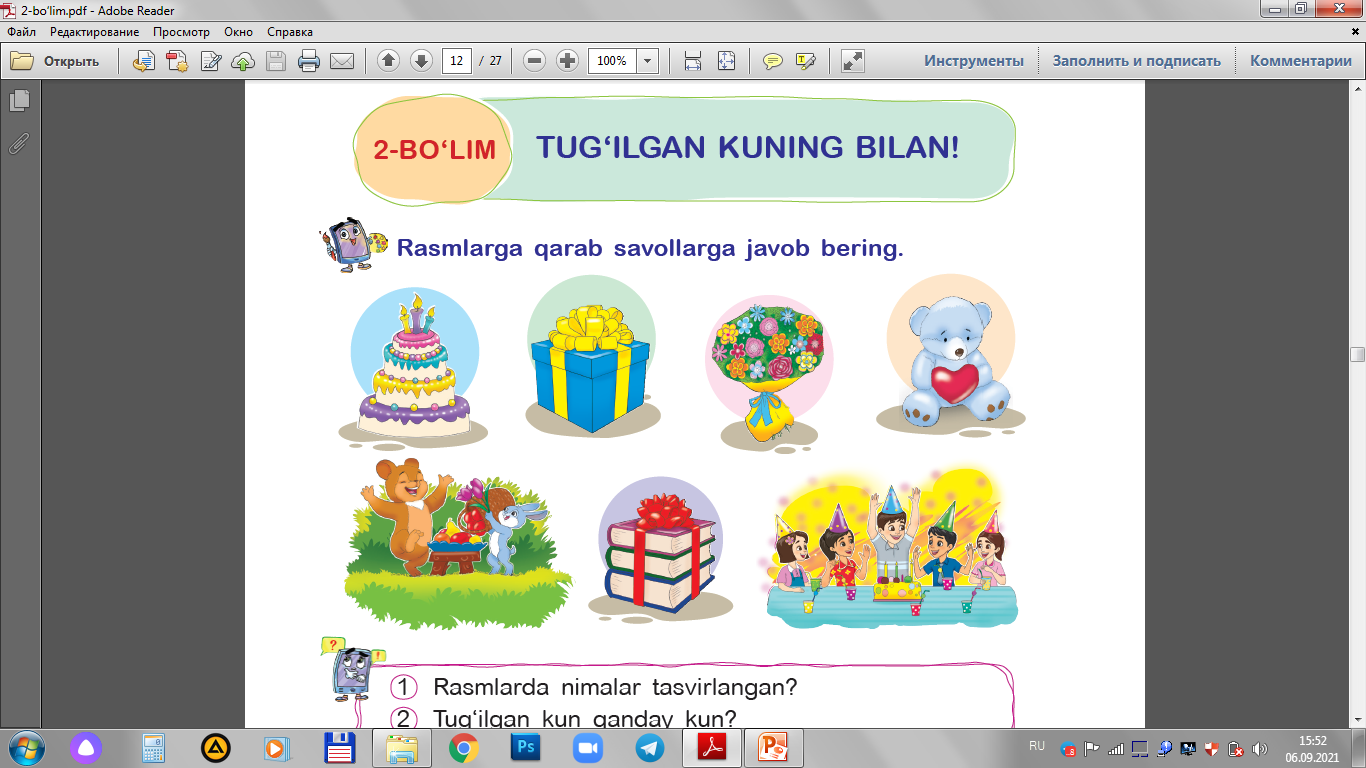 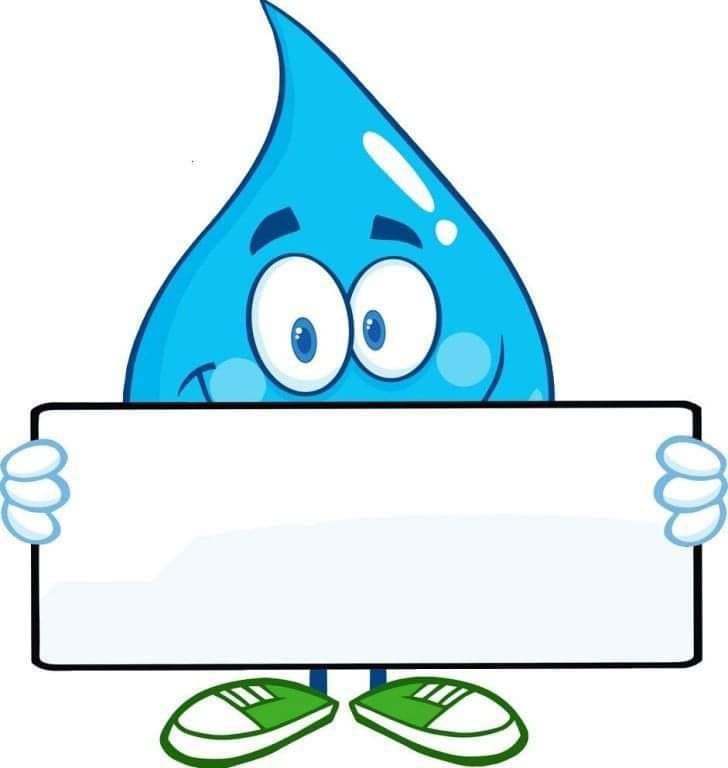 30-dars
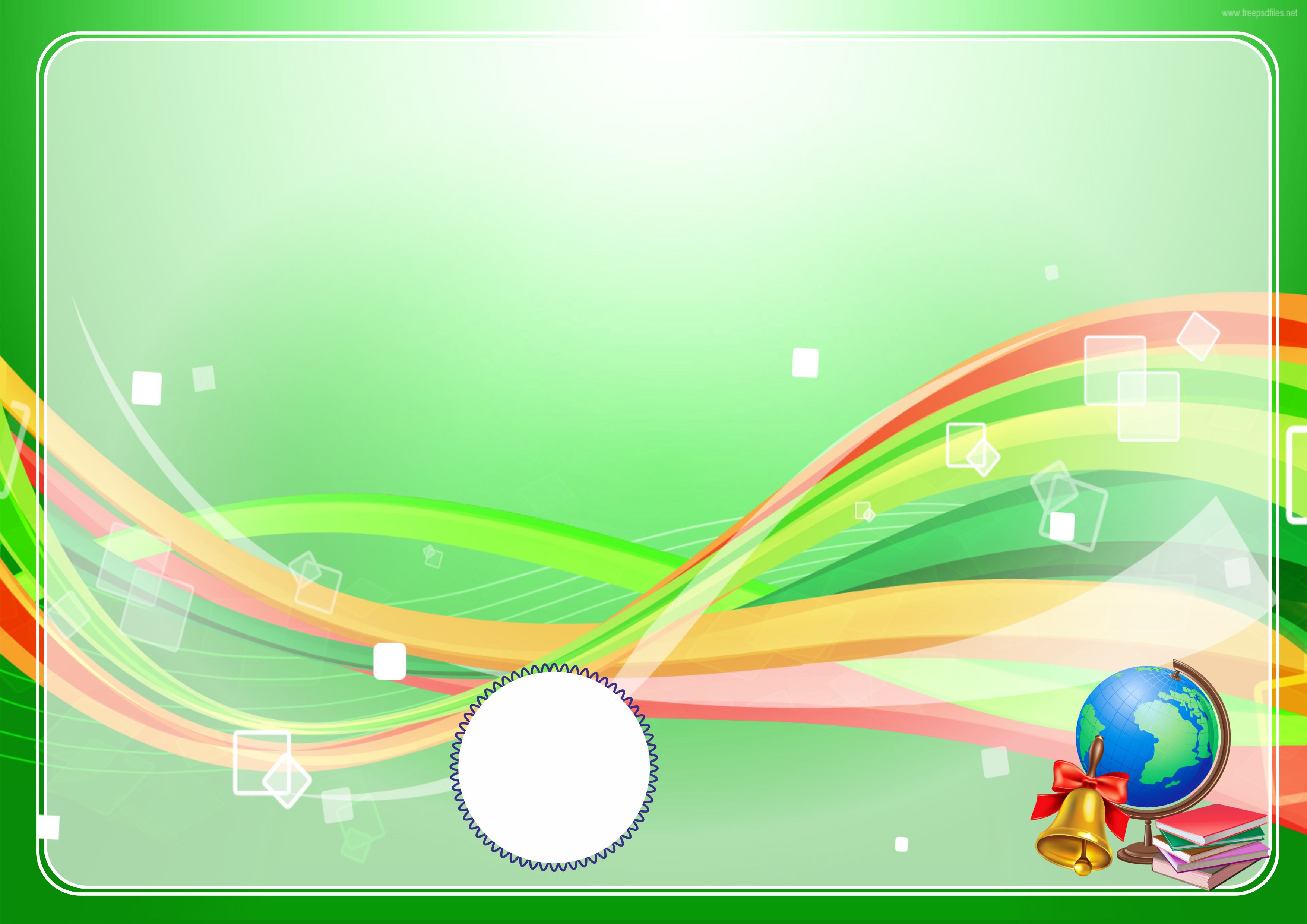 O‘tilganlarni takrorlab, bilimlarimizni mustahkamlaymiz!
Ushbu hikoya 
qahramonlari  
nomini ayting.
Sharik
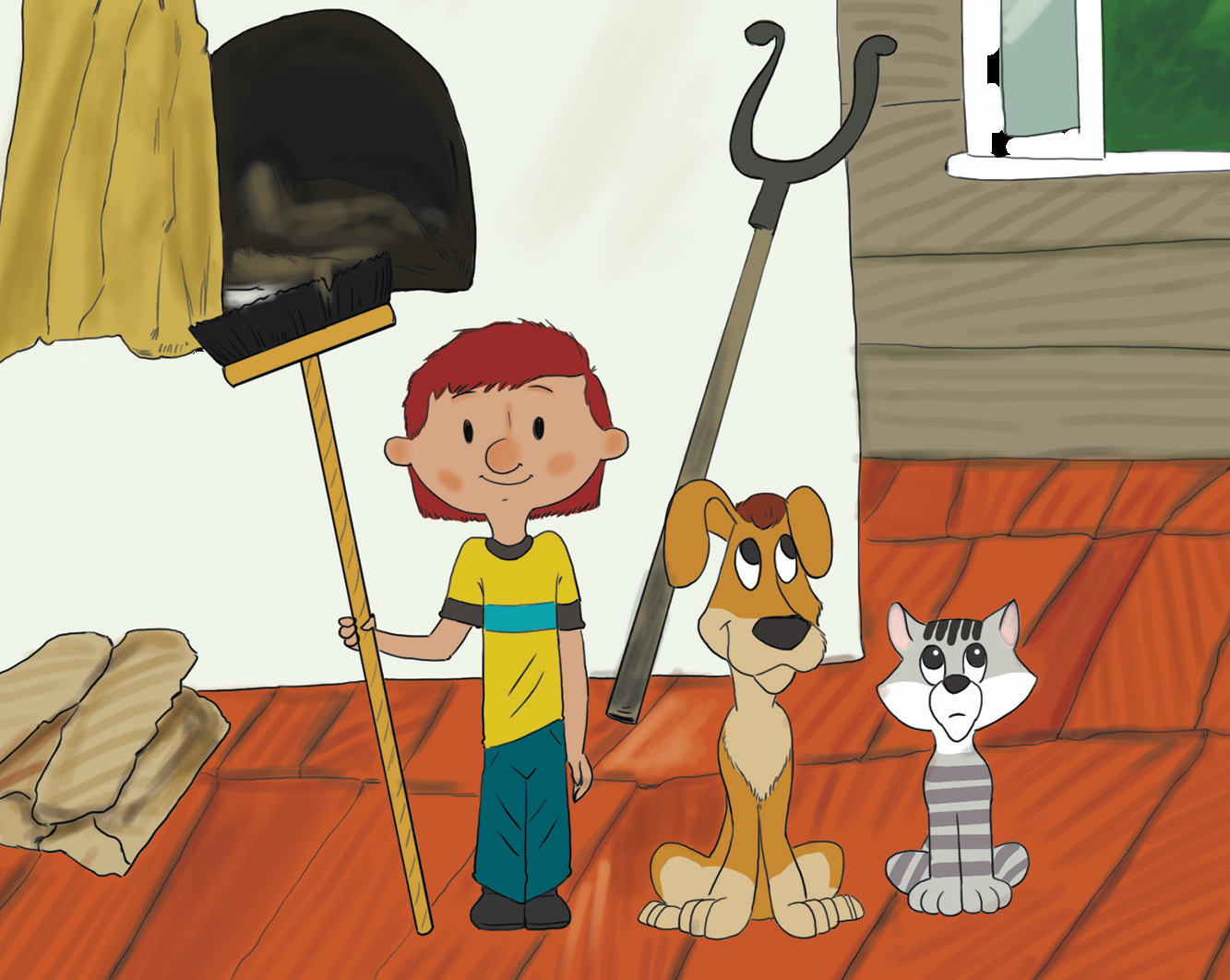 Fyodor amaki
Matroskin
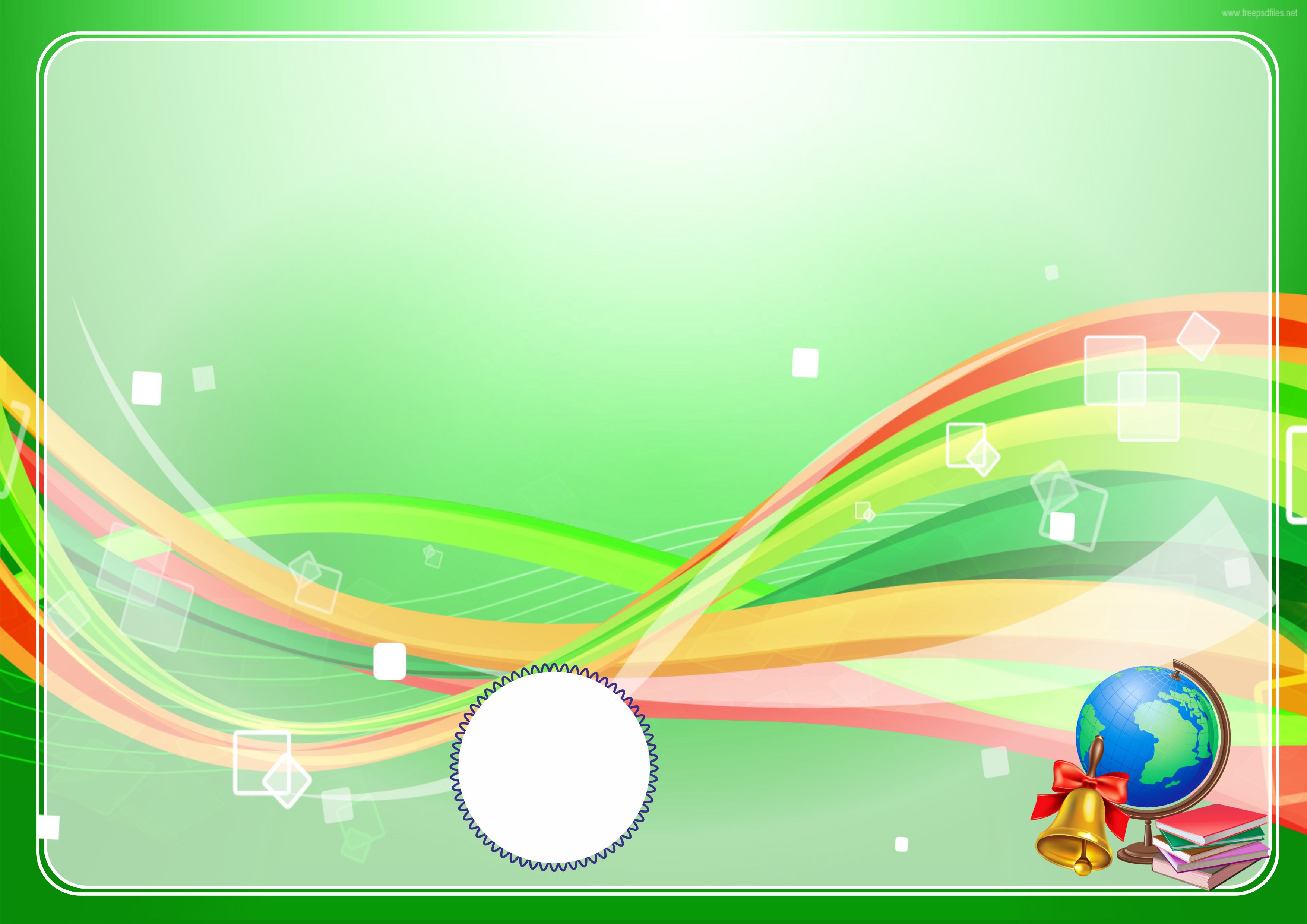 Matroskin va Fyodor
 amaki Sharikka nima sovg‘a qilmoqchi 
bo‘lishdi?
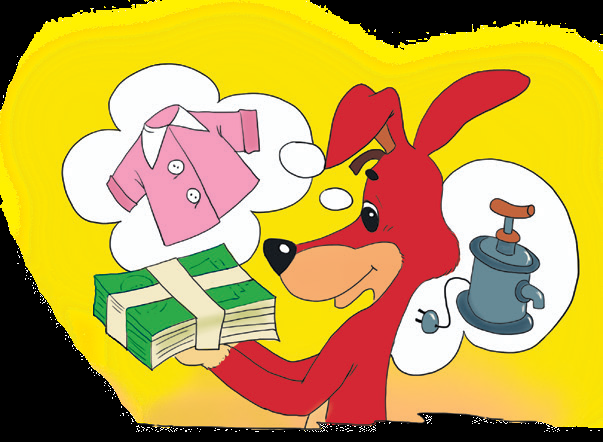 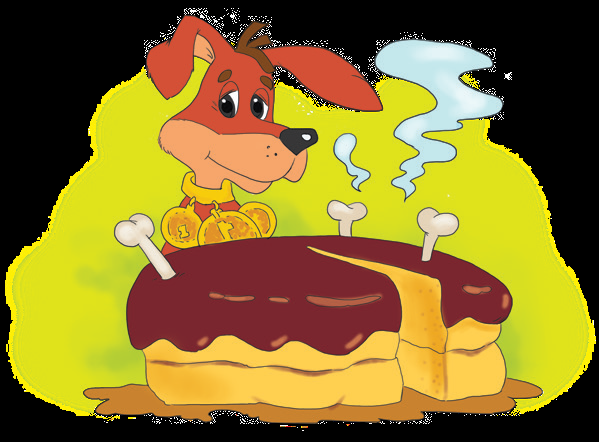 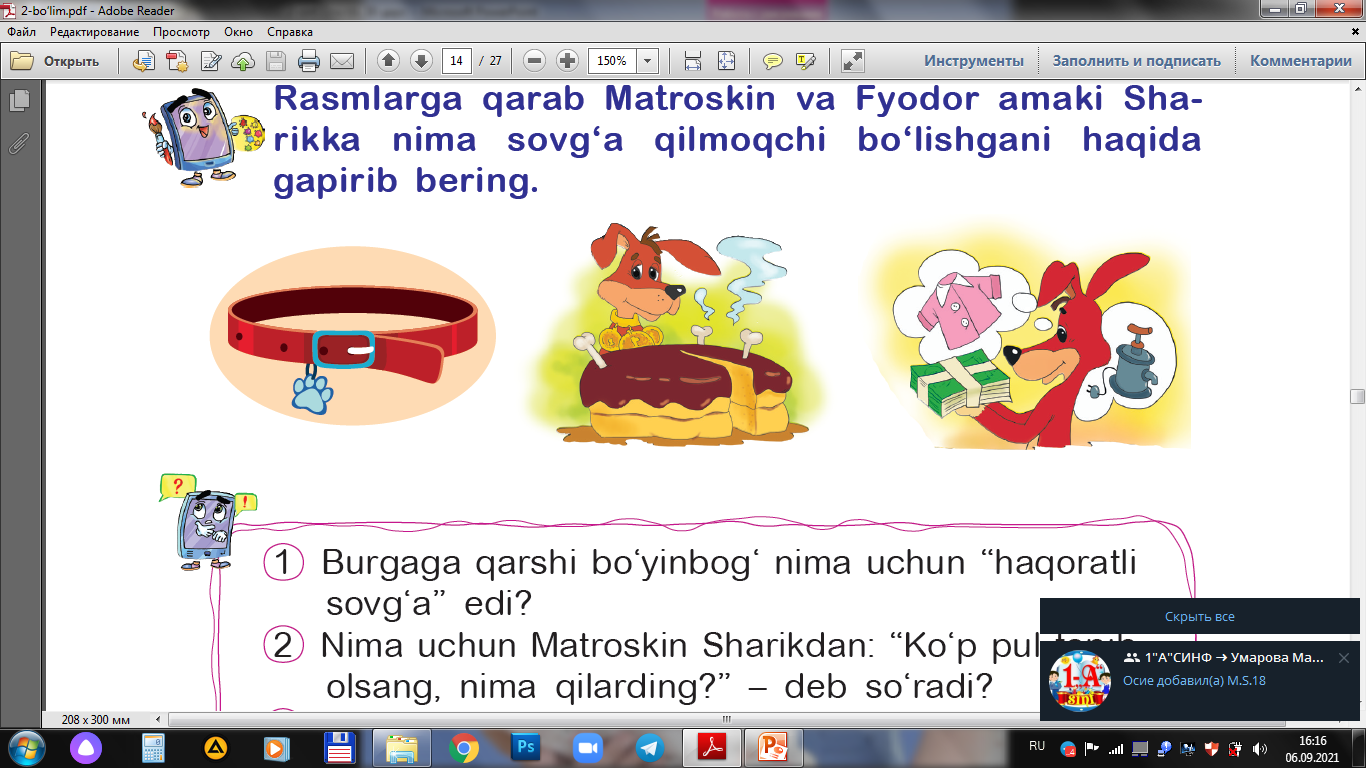 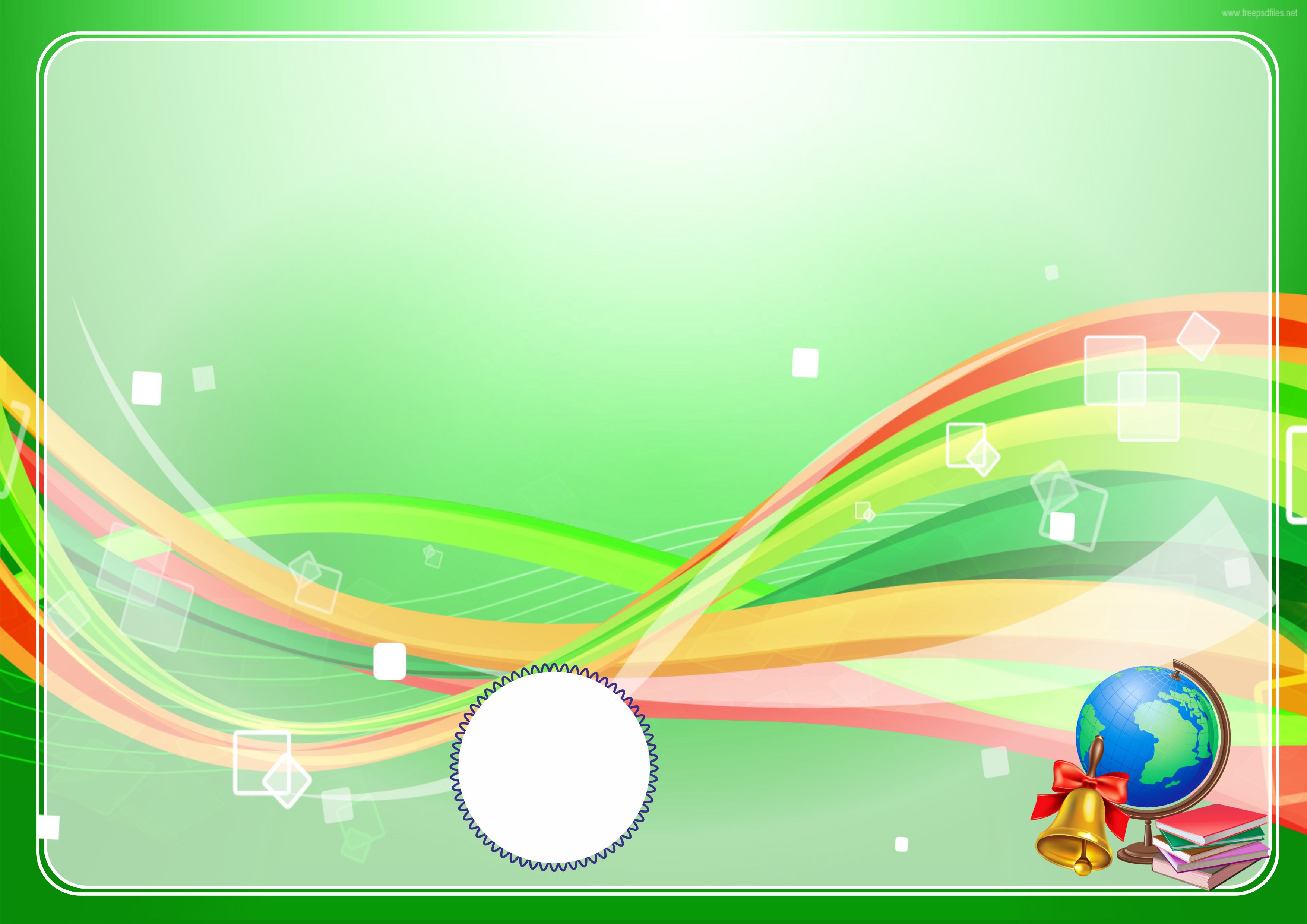 Hikoyani davom ettiring.
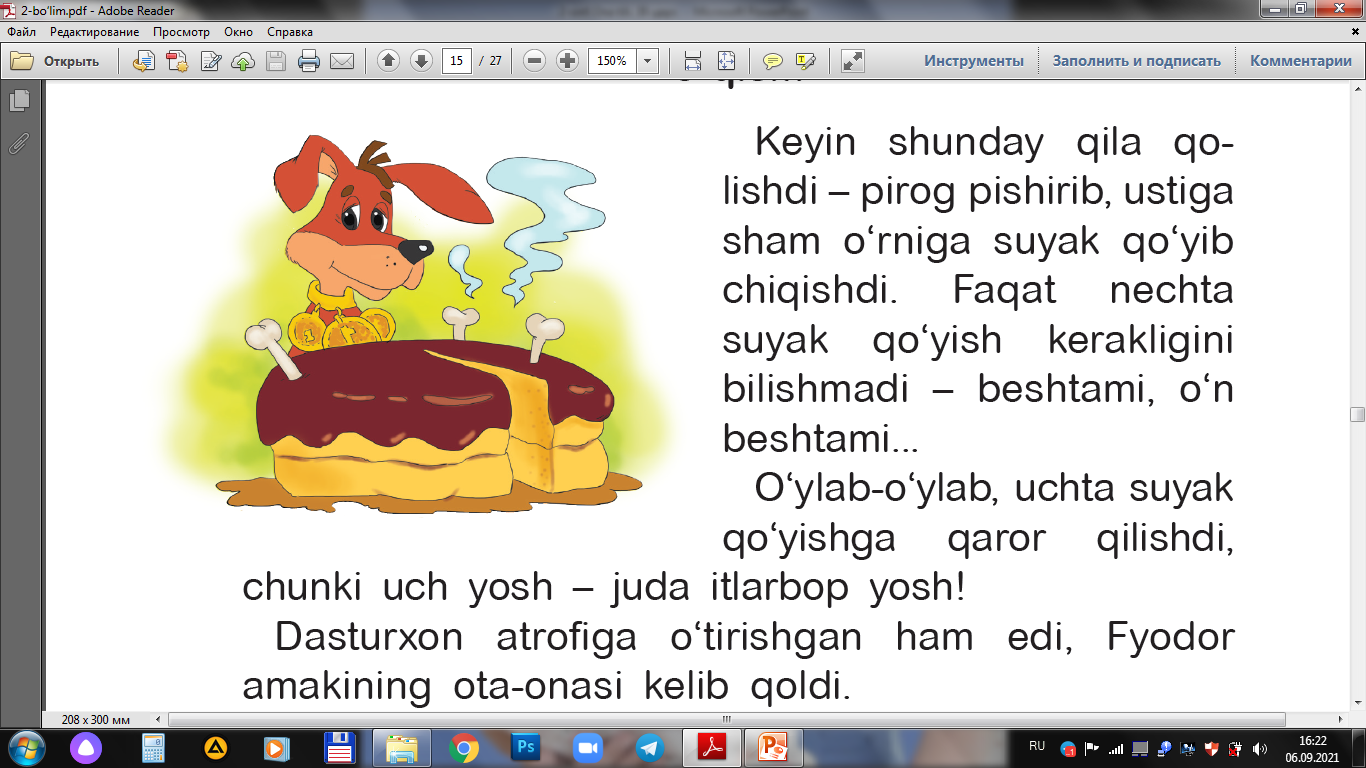 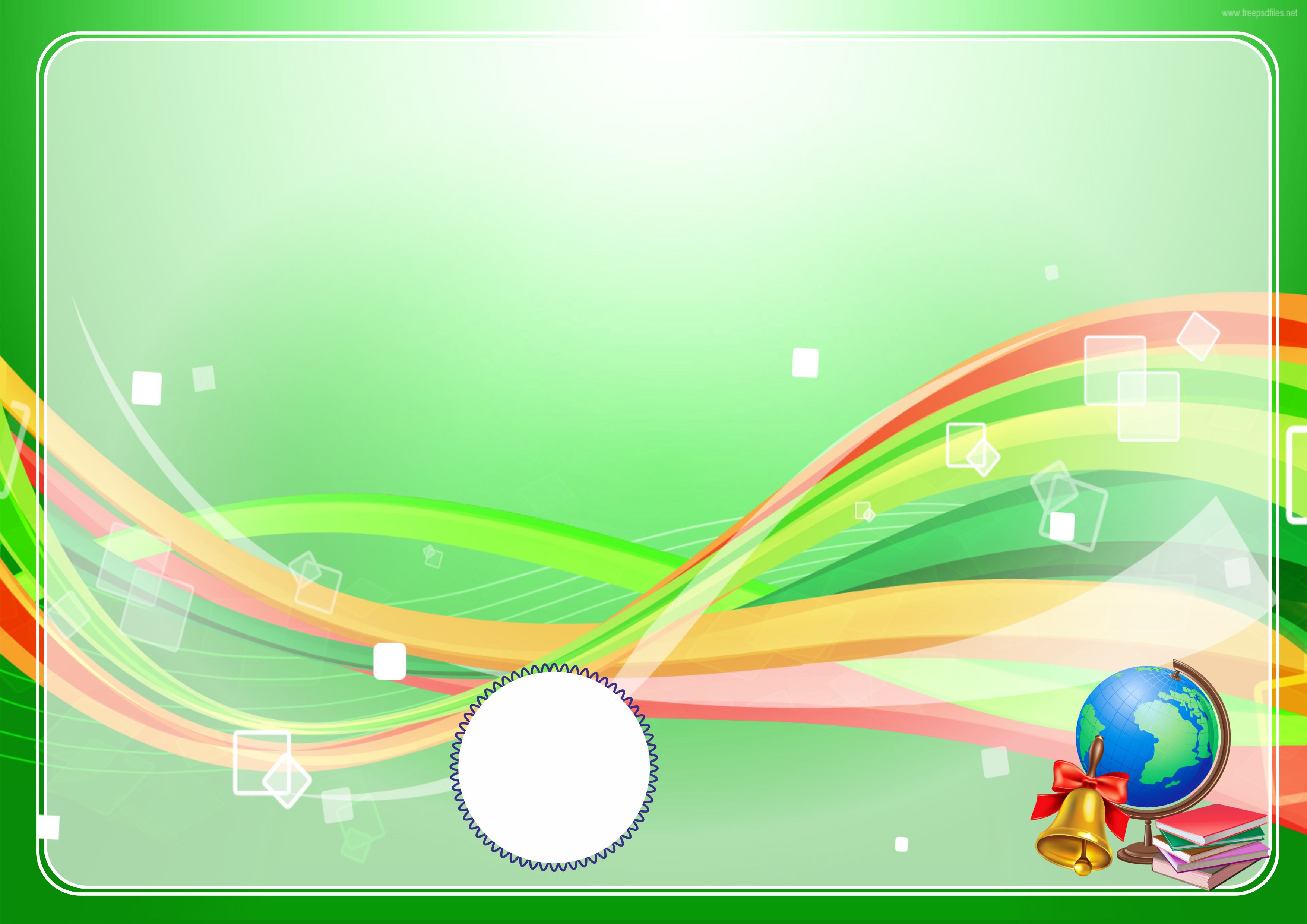 Hikoyaning  davomi
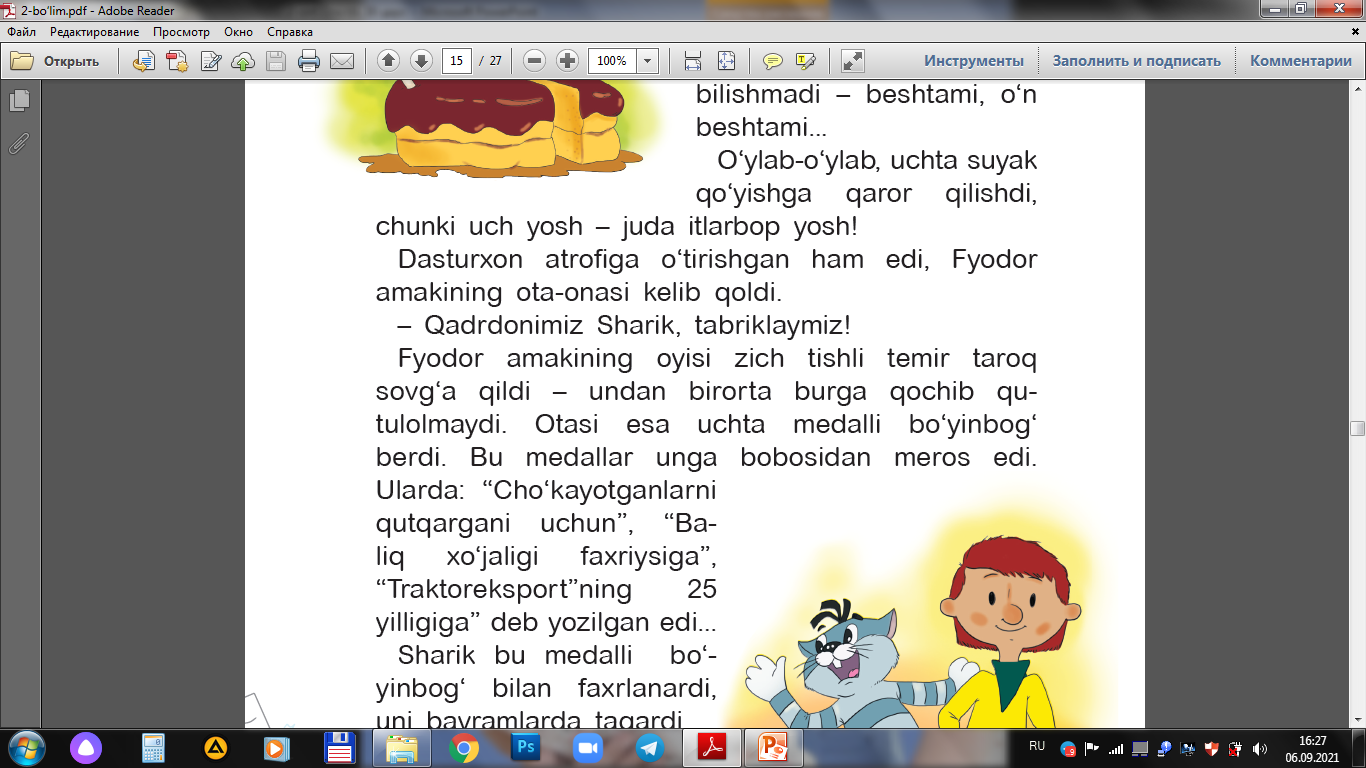 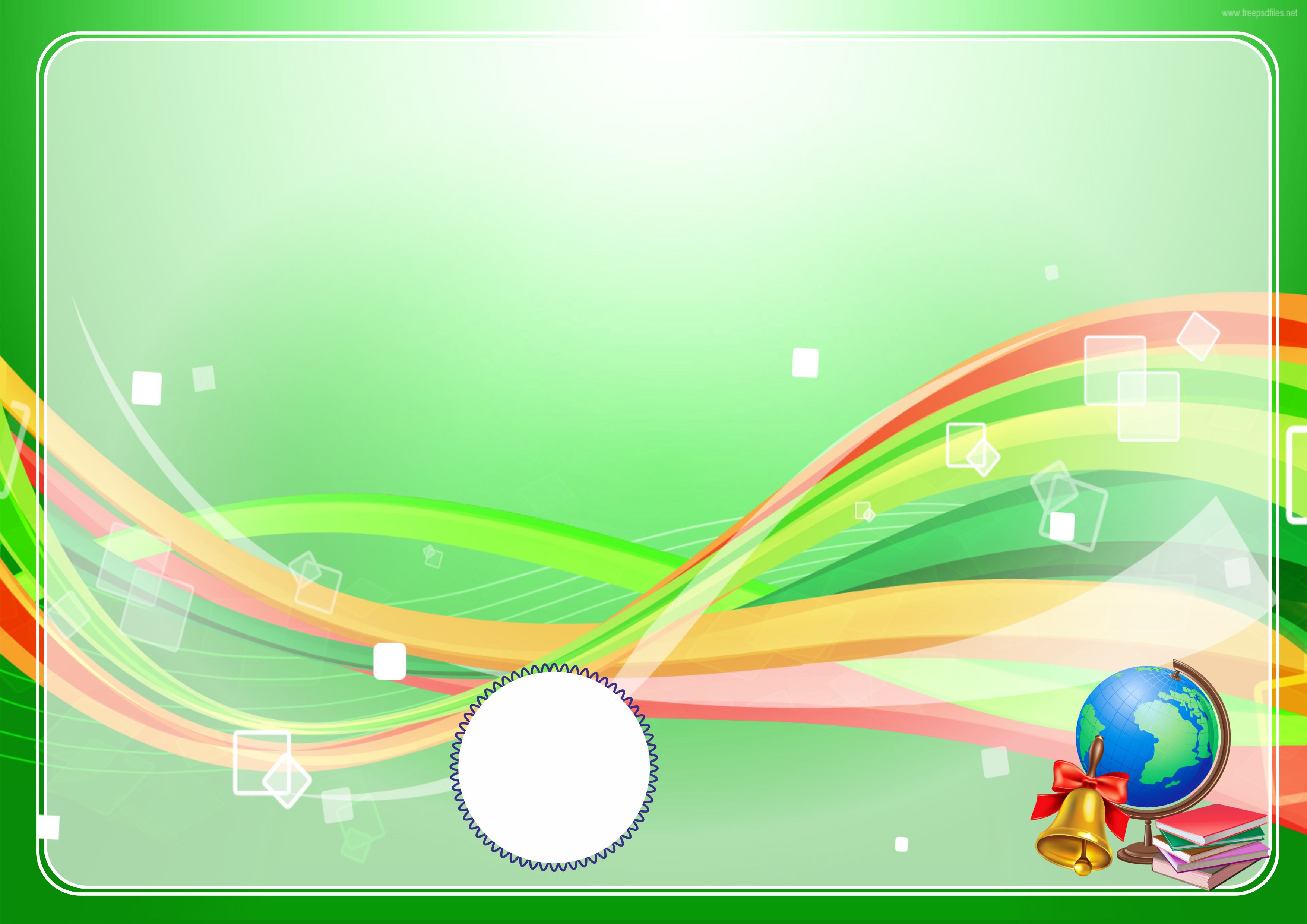 Ushbu rasm qaysi asarga ishlangan?
Bolalar ismi yodingizdami?
Bahodir
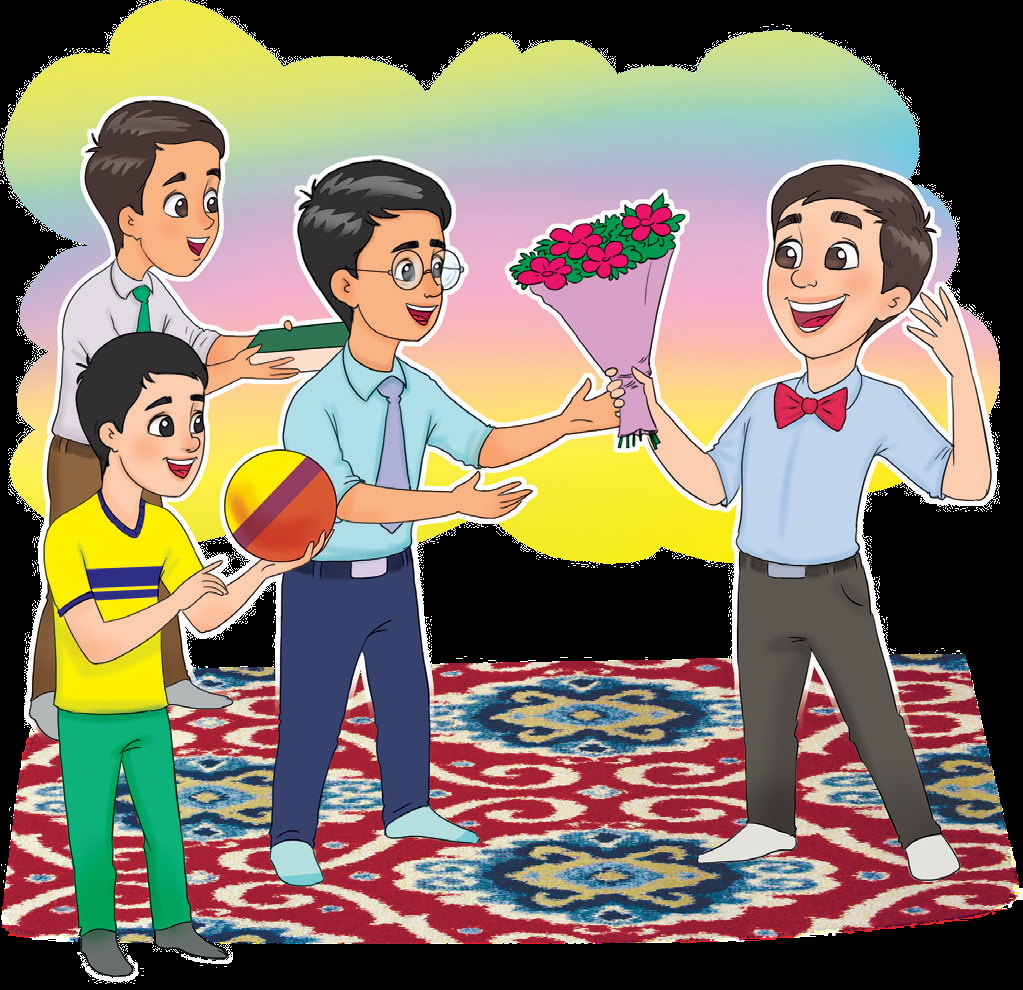 Alisher
“Eng yaxshi sovg‘a”
Abdurahmon Akbar
Nor
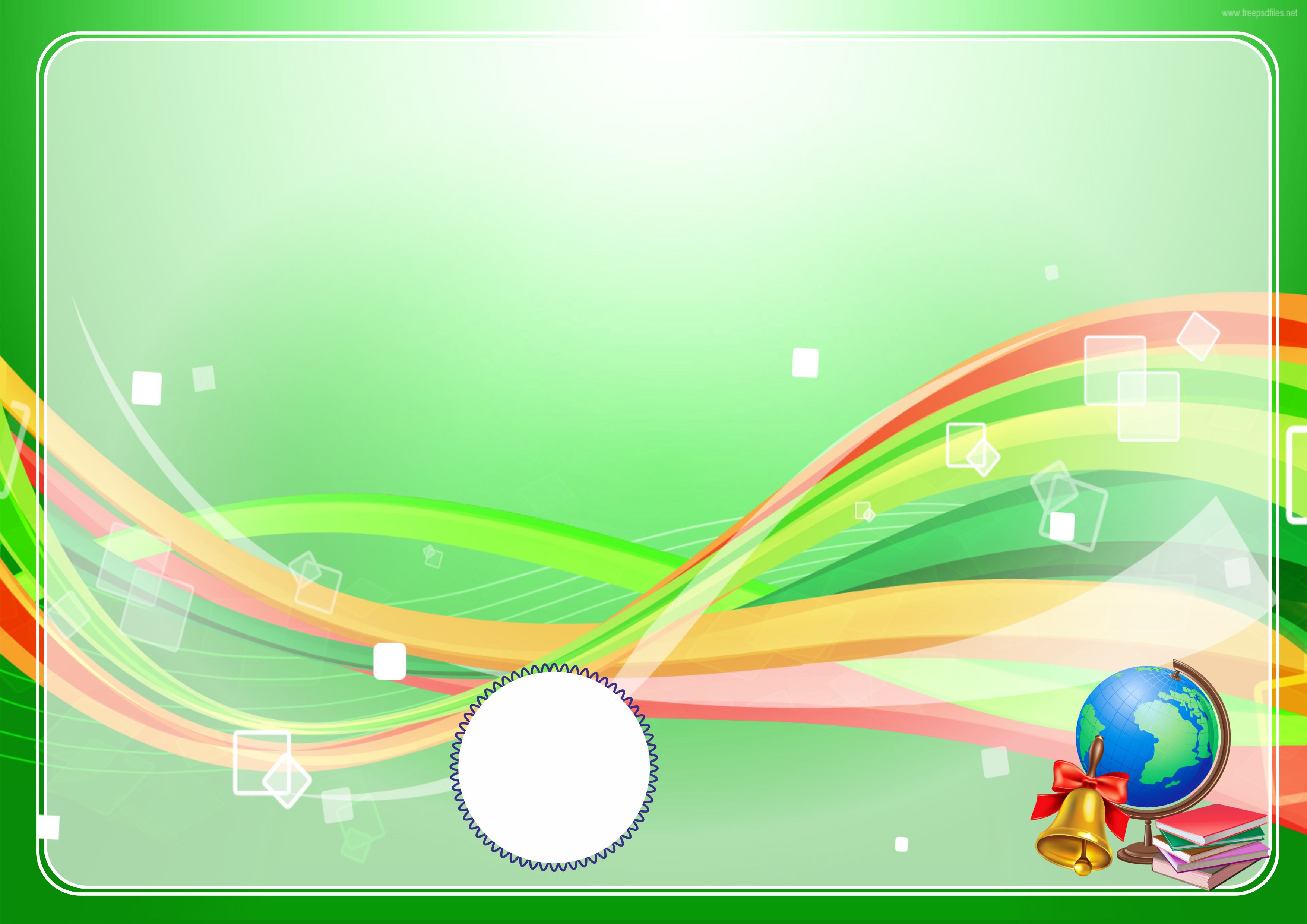 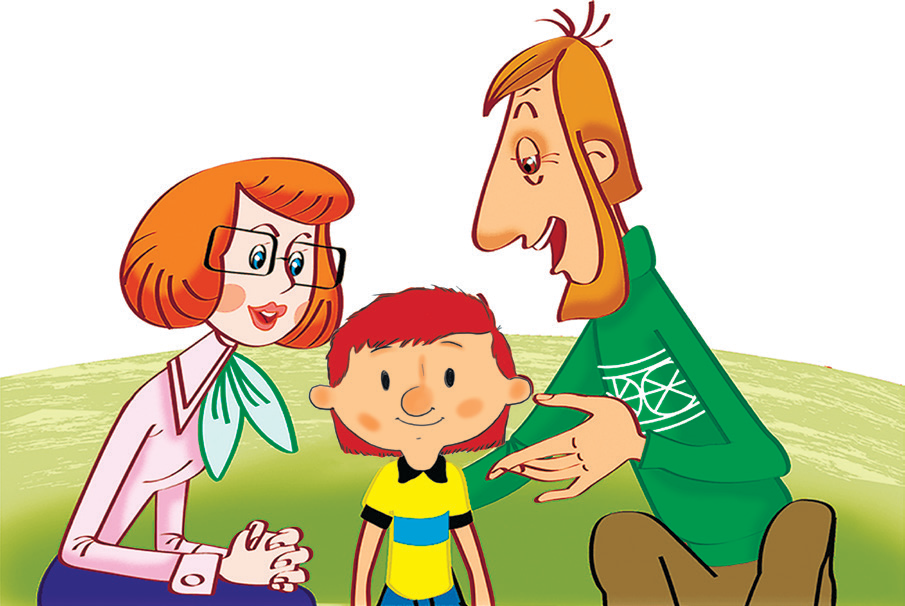 Ushbu ta’rif  kimlar haqida?
O‘zini-o‘zi 
eplaydigan 
pishiq-puxta bola.
Hayvonlarni jini suymasdi. Fyodor bilan chiqisha olmasdi.
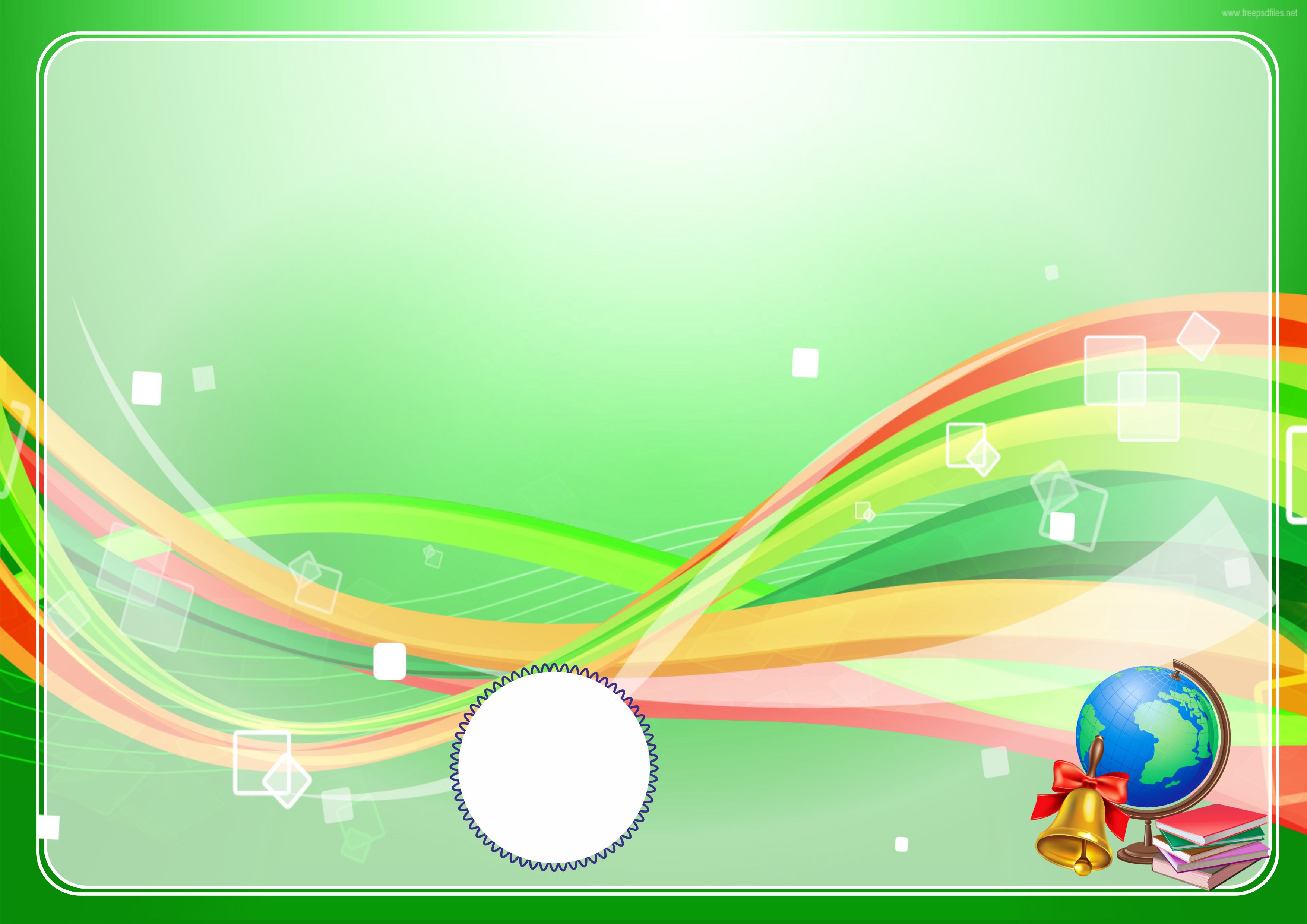 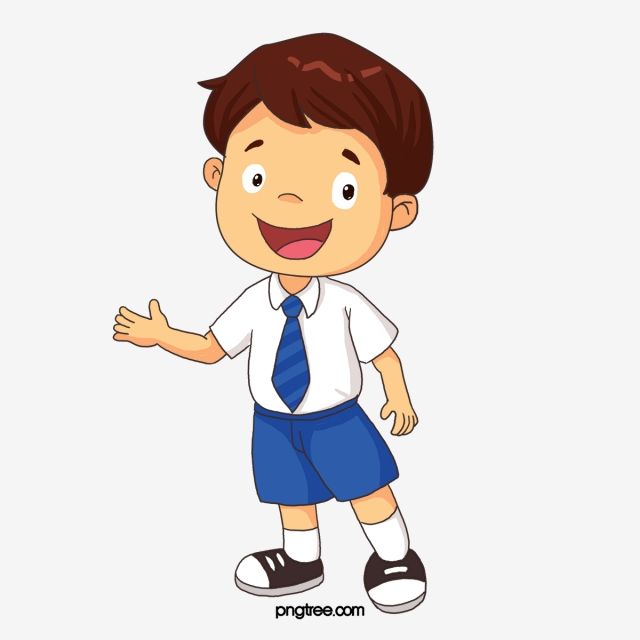 Bugungi dars haqida 
oila a’zolaringiz bilan suhbatlashing
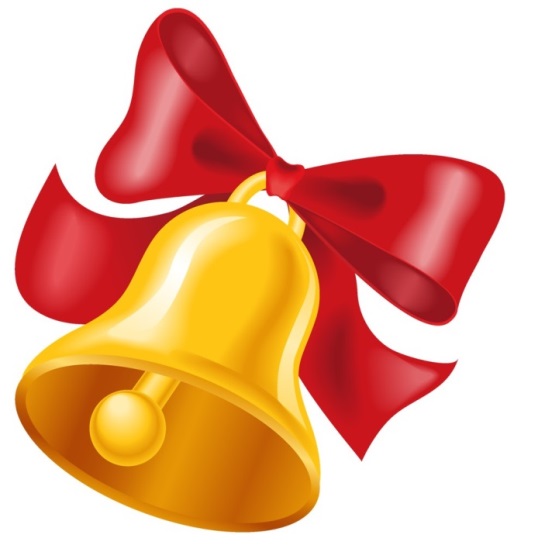